Why did the Nazis need to use both terror and propaganda to control the German population?
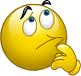 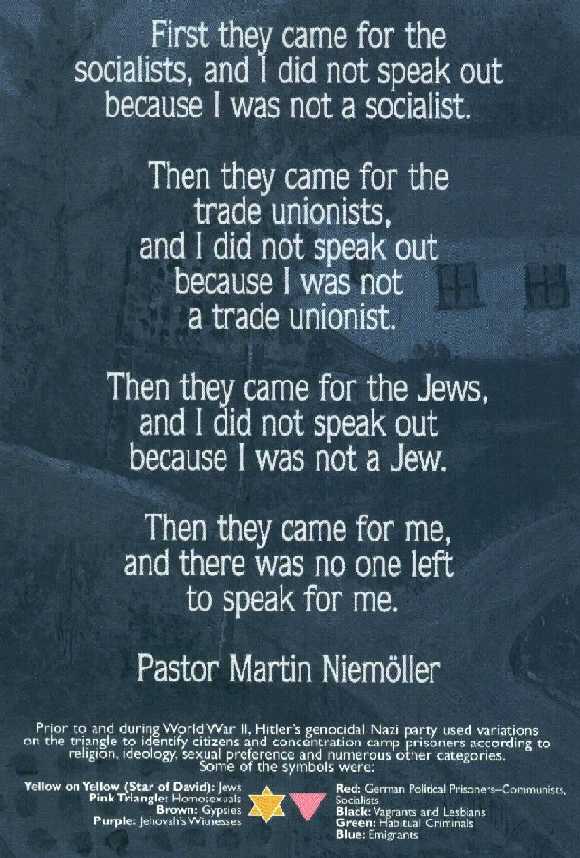 Do you recognise this poem?
What do you think it is trying to say?
Do you think people are reluctant to speak up for others?
Why might people have been reluctant to speak up in Nazi Germany?
How did the Nazis deal with opposition?
Not all Germans were easily manipulated by Nazi propaganda, and many opposed the regime either through direct or passive resistance methods.

  must be able to identify six different opposition groups in Nazi Germany

 must be able to give several reasons why different people opposed the Nazis and describe various methods of opposition

 should be able to evaluate the threat of ifferent opposition groups
http://www.bbc.co.uk/learningzone/clips/organised-opposition-to-the-nazis/3285.html
Task 1
Each group has some information about one opposition group, and each of you has a worksheet to fill in.
1. I am going to give you five minutes to discuss the information and complete one row of your table.  You must make sure that you each understand the info because I will be taking it off you and then asking you to teach it to others!
2.  I will select one expert to stay at your table – the rest of you will move to the next table, whose ‘expert’ will teach you about a new opposition group so you can fill in the next row
Which form of resistance was more common – direct or passive?
Why?
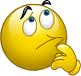 Knowledge Audit
[Speaker Notes: Students come up and put their initials in the appopriate box]
Teacher notes – based on the knowledge audit, I would now pick 6 ‘sages’ (those with initials in the confident column) and position them at various parts of the room.  

Students will then have two minutes (or more if needed) to visit sages of their choice, who will explain the information to them and enable them to complete their sheets.
Learning Check
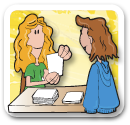 Quiz Quiz Trade
Write one Q and A based on this week’s lessons (terror, propaganda, and opposition)

Try not to make it too obvious!

When I say – move around the room and pair up, taking it in turns to ask your question.

If your partner doesn’t get it first time – give them two hints before telling them the answer.
Then swap cards and move on
[Speaker Notes: Need small bits of card or paper for this]